科技部人文處
補助人社研究圖書計畫

計畫申請說明簡報
計畫源起
為充實國內人文及社會科學研究圖書資源
協助相關學院或系所建立有特色之研究圖書典藏
有助於碩博士生之培育，研究與資源緊密結合
促進國內人社學術研究之長遠發展與整體效益
[Speaker Notes: 有鑑於國內大學藏書量與國際重要典藏的機構相比，仍然相對匱乏，
國科會人文處於95-99年推動此計畫，藉此充實國內人社領域的研究資源。
透過「國科會補助人社圖書研究計畫總報告」得知國科會已進行102-106年的主題規劃，並提出相關建議。]
本校96-105年申請通過計畫
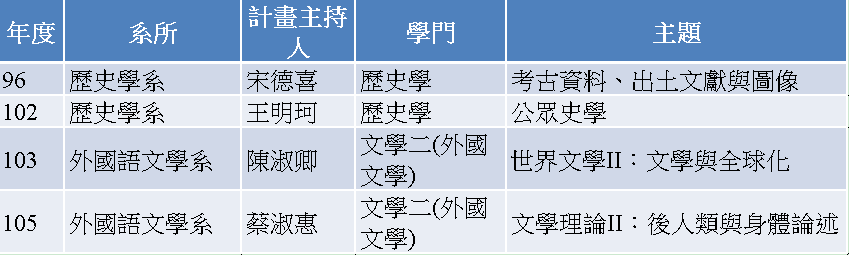 作業要點摘要 (I)
計畫主持人須曾主持過科技部專題研究計畫
計畫內容應就審查重點逐項填寫
成立圖書典藏規劃委員會
請將圖書館館長列為共同主持人
可規劃1年期或多年期(至多3年)
每一議題每年補助經費以新台幣300萬元為上限
[Speaker Notes: 請各位老師詳細閱讀手上的作業要點，以下幾點摘要請大家特別注意
撰寫計畫書時，請參考作業要點第八點審查重點說明，逐項填寫，另可參考「補助人文及社會科學研究圖書計畫審查表」了解審查內容
圖書館針對第八點的倒數3點，將提供相關論述給老師]
作業要點摘要 (II)
業務費：(不核給主持費)
請務必編列「圖書館支援人力及庶務費用」
設備費：(不核給管理費)
補助購置研究資源以圖書為限
須達總申請經費(不含管理費) 90%比例
※ 配合款：
圖書館將主動提供補助
計畫主持人可與所屬院系主管商量核撥
[Speaker Notes: 由於執行補助計畫主要是採購圖書，圖書館將在此注入大量的人力物力(採購、編目作業及圖書加工等)，請務必將圖書館的人力及庶務編列至業務費中
為讓國科會了解本校對此計畫的重視，若計畫通過，本館將主動提供50萬補助金額（附檔5是本館製作的配合款申請書），
也請老師與貴系與貴院主管商量核撥配合款（可以是校務基金圖儀費之購書經費）與核示意見與簽章（填寫附檔紅字部分），
簽章後請於1/7前掃瞄成PDF檔email回傳給佳琪以便本館核章。]
計畫申請流程
確認申請資格 (補助人文及社會科學研究圖書計畫作業要點)
了解106年度議題 (102-106年主題規劃報告)
前置
作業
選擇申請主題
開始撰寫計畫
圖書館
可提供協助!
撰寫
計畫
規劃書目檢索策略
剔除本館館藏複本，國內複本比率不得高於30%
調整書單進行估價
圖書館
可提供協助!
徵集
書單
於公告申請截止日前完成 (106年度申請截止日105/12/12)
提出
申請
圖書館
可提供協助!
計畫審核通過，開始執行計畫
計畫
審核
[Speaker Notes: 105年度公告議題：共16個學門，40個議題。
依103年經驗，確切主題預計於104年8-9月公布，並於104年11-12月前完成申請，請各相關領域能提早進行申請規劃。
計畫撰寫：可參考往年計畫成功範例。
執行計畫階段：圖書館可協助圖書採購、編目等作業。]
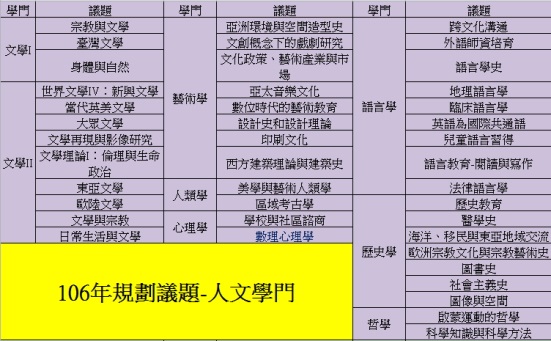 [Speaker Notes: 104年規劃主題，紫色為人文學門，橘色及色為社會科學學門]
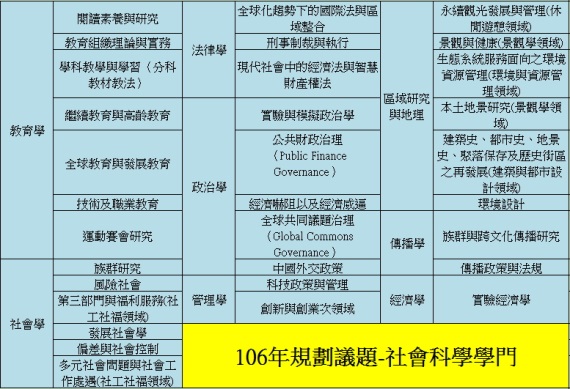 計畫撰寫注意事項
成立圖書典藏規劃委員會：

不一定要本校教師，可以是跨領域相關的專家學者
確立徵集書單的原則方向
負責推薦及過濾擬購書單

以師資結構、碩博士生之培育為規劃方向
強調該主題為系所發展重點

強調圖書資源共享和館際合作的機制
故事要有說服力，說得動人

※ 本館可提供歷年計畫申請書等資料供申請人參考。
[Speaker Notes: 委員名單應列於計畫書中。 
計畫申請書請勿提供給他校。]
計畫撰寫注意事項-書單
知己知彼，百戰百勝
了解過去執行相關主題之研究資源，避免重複
計畫議題延伸
自行延伸議題，但須說明關聯性
經典、絕版書籍
仍須考量採購可能性，比例不宜過高
[Speaker Notes: 過去執行主題：可至國科會補助人文及社會科學發展處圖書著錄系統查看(https://www.most.gov.tw/division/list?menu_id=06ff8d15-784b-4e4d-b62d-6a9f9afd2977&subSite=hum&l=ch&view_mode=listView)
跨領域：例如組織理論是社會學、區域研究、心理學、管理學均可使用之資源
衡酌國際學術關注焦點、學校與系所發展特色以及國內對規劃政策之需求
多考慮學門的特性，以及擬購圖書於未來研究或教學上的明確意義]
圖書館協助支援
徵集書單：

規劃書目檢索策略：主題關鍵詞、專業學者名單、學術系列套書、出版社…等
選定標竿圖書館：提出該領域中具指標性大學
檢索書目工具：OCLC Connexion & EndNote

複本查核&估價
館內複本查核：剔除館內館藏複本
國內複本比對：複本比率不得高於30%

計畫書中與圖書館相關的論述
[Speaker Notes: 徵集書單：圖書館可協助規劃書目檢索策略、指導如何檢索書目資料庫。
複本查核：圖書館可協助剔除書單自身重複及本館館藏複本，彙整成國科會書單制式格式，由計畫主持人上傳至國科會系統比對全國複本。(國科會系統須由計畫主持人申請帳密)
再根據複本狀況，進行刪除、增補書單 → 最耗費時間，故建議規劃書單筆數為3,000筆左右，以供剔除複本。
書單估價：計畫主持人可自行跟書商聯繫，或是透過圖書館轉交書商估價，進行經費編列。
學科主題館藏分析：圖書館可根據主題關鍵詞的提供進行分析，並提供給計畫主持人撰寫計畫之參考。]
相關連結
計畫公告 
作業要點 
圖書目錄範例 
成功案例經驗分享
102-106年主題規劃報告
[Speaker Notes: 102-106年補助人文及社會科學研究圖書計畫主題規劃報告]
業務聯絡窗口